User Manual – Investment Promotion Assistance Toolkit
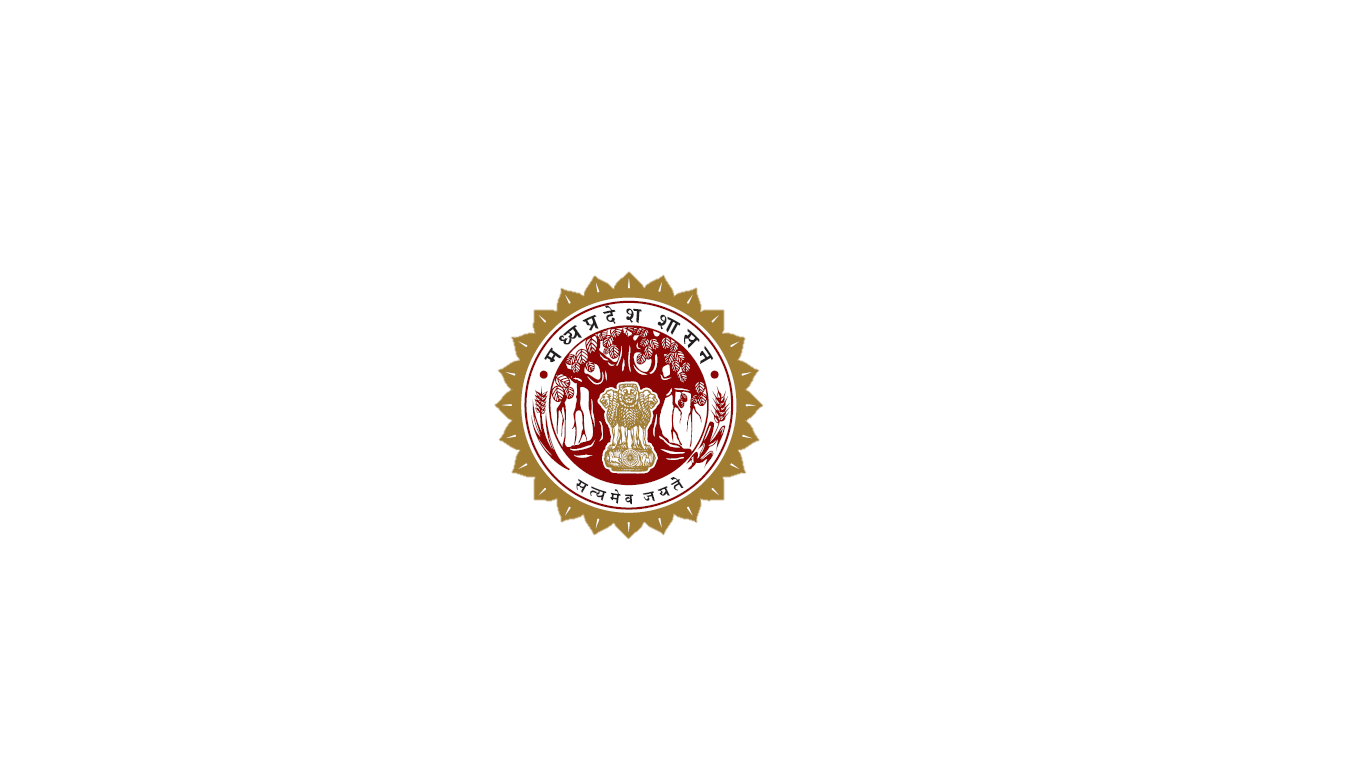 Department of Commerce, Industry and Employment
Government of Madhya Pradesh
TABLE OF CONTENTS
Background context of Post-GST Policy
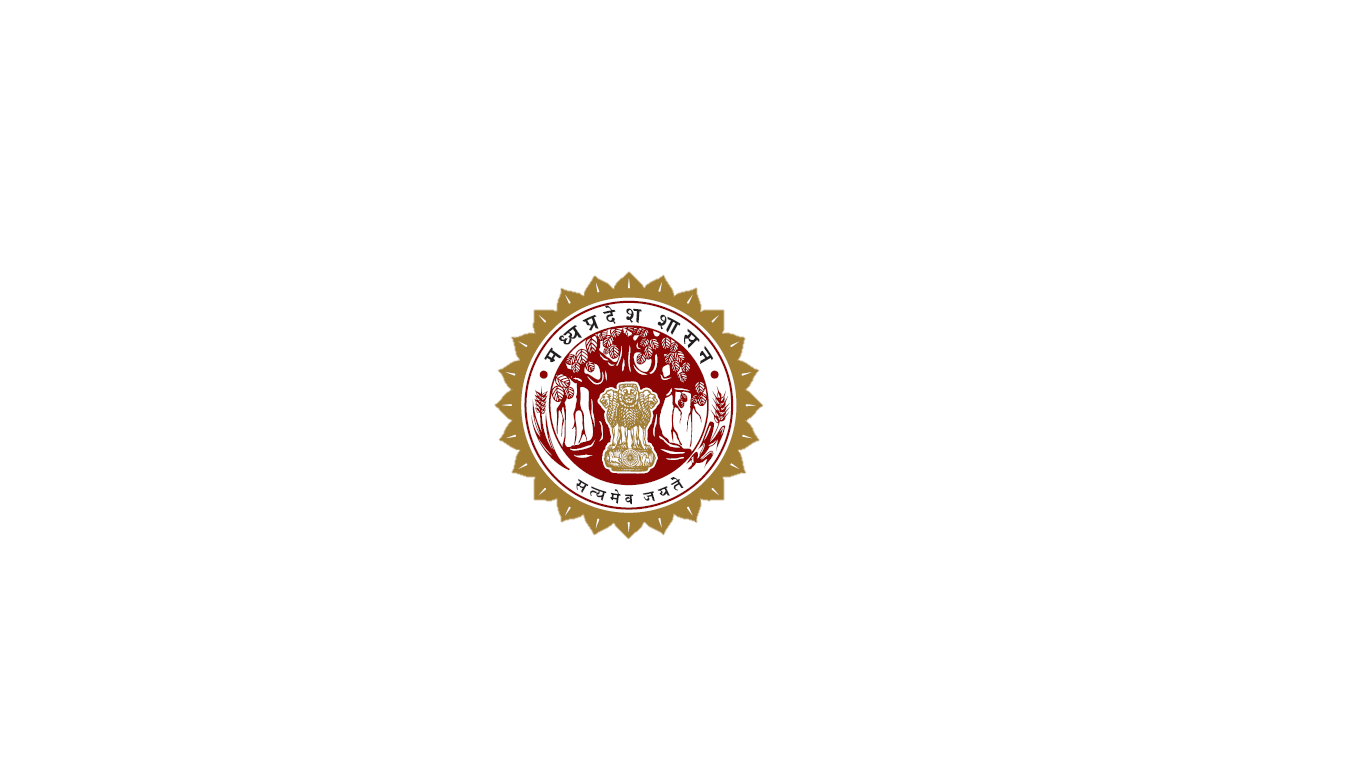 Department of Commerce, Industry and Employment
Government of Madhya Pradesh
Fiscal incentives available to industries under the erstwhile Industrial Promotion Policy (Pre GST)
VAT & CST Reimbursement* – 5 to10 years

Entry Tax Exemption* – 5 to 7 years

Mandi Fee Exemption for food processing industry

Interest Subsidy for Textile Industry – 5% to 7%

Electricity Duty Exemption – 5 to 10 years for HT connection by a DISCOM

Power Subsidy

Land at reasonable price
*These exemptions shall be replaced by Annual Investment Promotion Assistance for all new units  under the Amended Industrial Promotion Policy ,2014 released in Oct’17
Erstwhile Incentives that are subsumed in GST and no longer applicable
VAT & CST Reimbursement*
 Entry Tax Exemption*
*These exemptions shall be replaced by Annual Investment Promotion Assistance for all new units  under the Amended Industrial Promotion Policy ,2014 released in Oct’17
Proposed Solution to replace extant exemptions
Principle

Considering the difficulties in implementing net realized/ retained tax based incentives (SGST Reimbursement) and importance of incentivizing the companies for a less consuming state like Madhya Pradesh, we delinked fiscal incentives (that are affected by GST implementation) provided to industries from the tax accruals to the State.
Solution –

An Investment Promotion Assistance which is linked to Investment (in Plant & Machinery), in the form of Deferred Payments with specific focus on employment generation and export oriented units
Introducing Key principles of Post-GST Policy solution
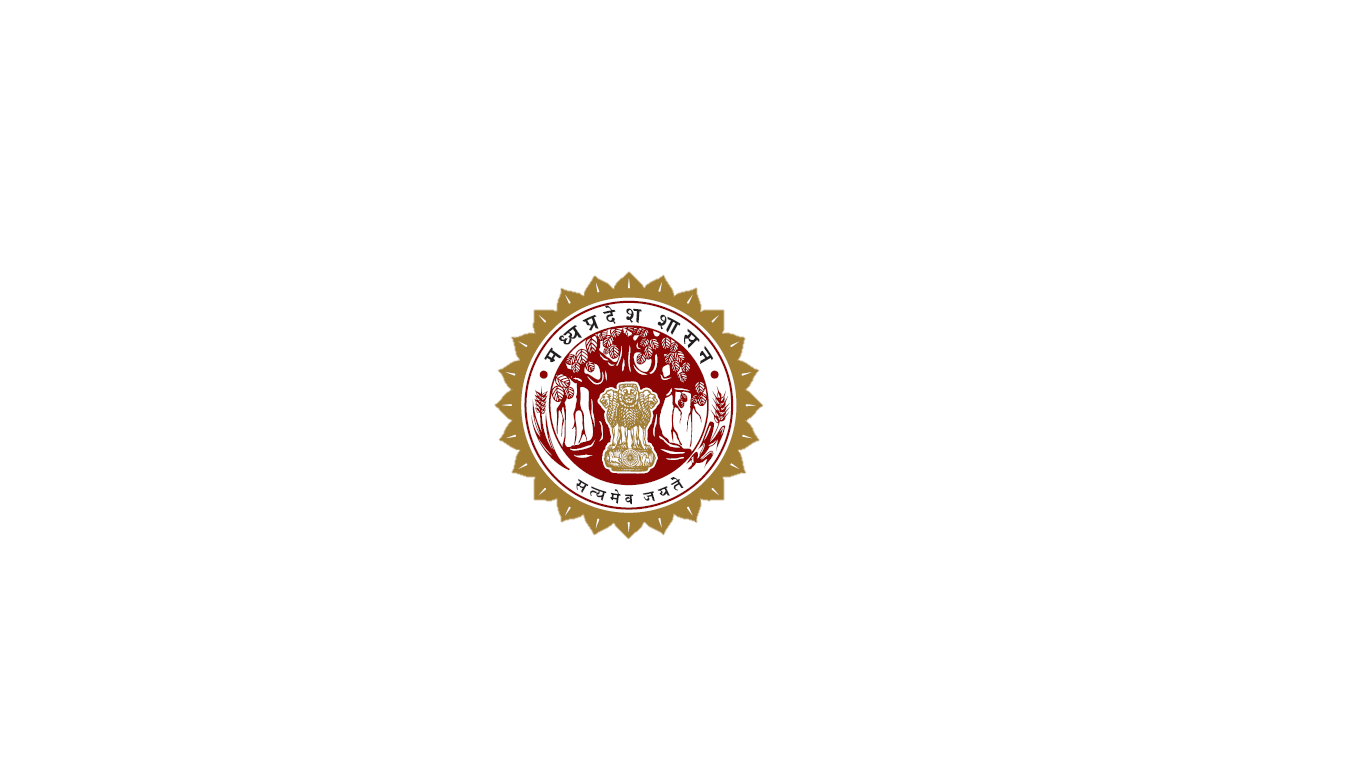 Department of Commerce, Industry and Employment
Government of Madhya Pradesh
Key Principles enshrining Investment Promotion Assistance
Key Cornerstones of Post GST Policy
Key Design Principles aligned to Cornerstones
2
1
Delinking incentives from taxes and replacing them incentives  based on Investment in P&M*
1
2
Understanding the  capital sensitivity of smaller investors higher incentive percentage offered to smaller investments
3
Discouraging idling capacity through linking incentives with annual production value in monetary terms
5
3
4
Encouraging export oriented units by offering higher  incentives  to units exporting their produce
4
5
Encouraging export oriented units by offering higher  incentives  to units exporting their produce
*P&M- Plant & Machinery excluding land and dwelling units ( for more details refer to amended Industrial Promotion Policy , 2014 released in Oct’17
Introducing the Four Step-Approach to calculate Investment Promotion Assistance
Elaborating the four-step approach
Defining four-step approach
Applicable Investment in Plant and Machinery
1
A formula that calculates applicable Investment promotion assistance at a certain value of  Investment in P&M*
4
2
Applicable assistance calculated in step 1 multiplied to a constant whose value depends on current year production
3
2
1
3
The value calculated in step 2, multiplied to Export Multiple a constant whose value depends on  annual % of exports
4
The value calculated in step 2, multiplied to Export Multiple a constant whose value depends on annual employment
Basic Investment Assistance Value – Capped at 150 crores 
Gross Supply Value Multiple – varies from 0 to 1
Export Multiple – varies from 1 to 1.2
Employment Multiple –  varies from  1 to 1.5
Calculated Yearly Incentive Value
*P&M- Plant & Machinery excluding land and dwelling units ( for more details refer to amended Industrial Promotion Policy , 2014 released in Oct’17
Assistance calculator toolkit Instructions
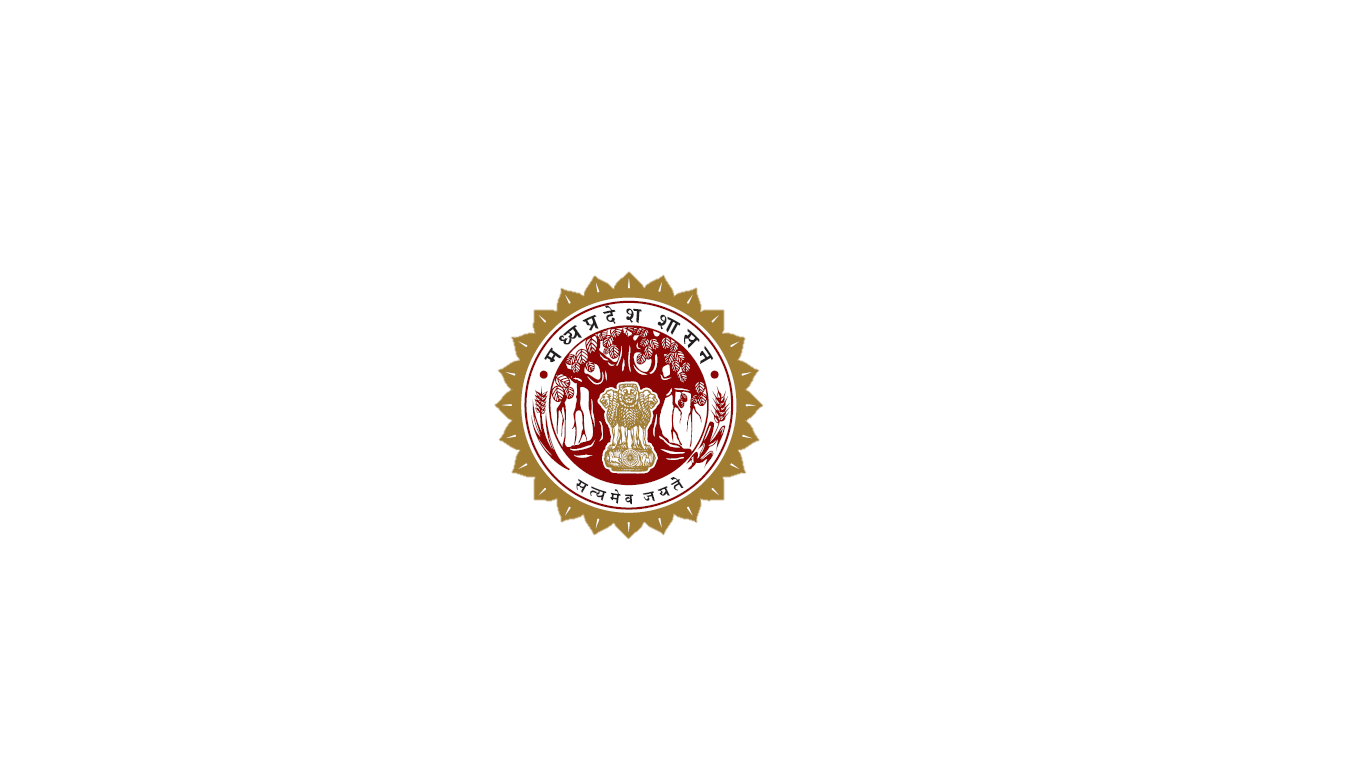 Department of Commerce, Industry and Employment
Government of Madhya Pradesh
Decoding the Calculator toolkit
INPUT
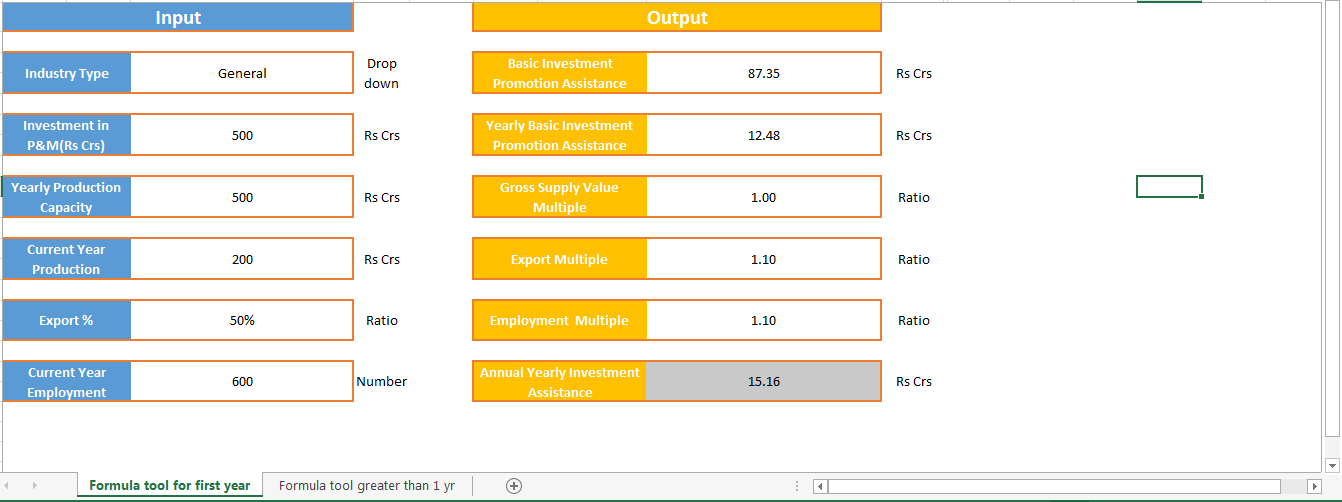 OUTPUT
2
1
This tab in the tool is for calculation to be done in First year since CoD
1*
This tab in the tool is for calculation to be done from Second year since CoD
2*
*Incentive available for a total period of 7 years and to vary every year based on input values
Decoding output for First year
INPUT
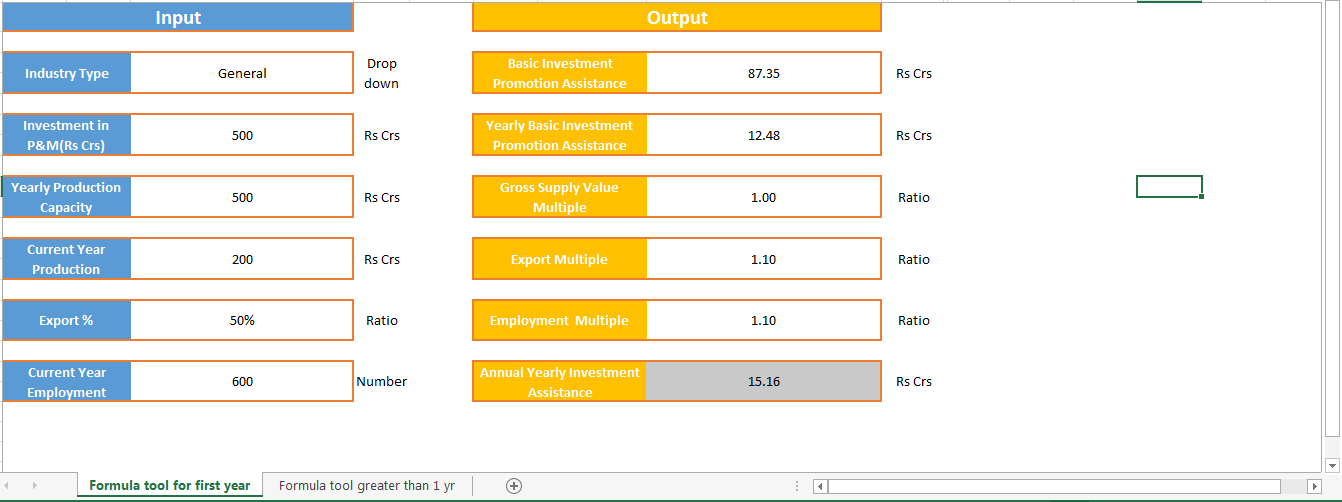 OUTPUT
1
2
3
4
5
6
INPUT DEFINITIONS
Input for type of Industry – Select from Drop down(General or Food Processing)
Export proportion value as a percentage of total value of goods (%)
Installed Production capacity values at CoD in Rs Crs
1
5
3
Production value in first year since CoD 
in Rs Crs
Investment in Plant& Machinery in Rs Crs
2
Current Year Employment in Numbers
6
4
*Detailed formulas for the output parameters defined in Section 16 of Amended Industrial Promotion Policy released in Oct’17
Decoding output Second year onwards
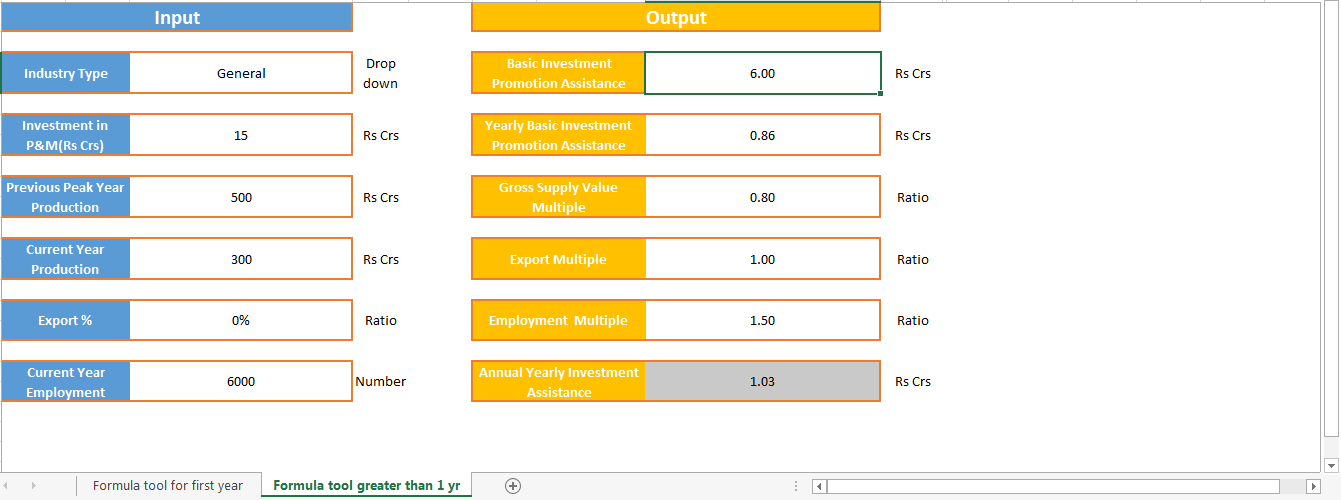 INPUT
OUTPUT
1
2
3
4
5
6
INPUT DEFINITIONS
Input for type of Industry – Select from Drop down(General or Food Processing)
Export proportion value as a percentage of total value of goods (%)
Previous Peak Year Production value 
since CoD in Rs Crs
1
5
3
Production value in current year 
in Rs Crs
Investment in Plant&Machinery in Rs Crs
2
Current Year Employment in Numbers
6
4
*Detailed formulas for the output parameters defined in Section 16 of Amended Industrial Promotion Policy released in Oct’17
Decoding output parameters
OUTPUT  DEFINITION
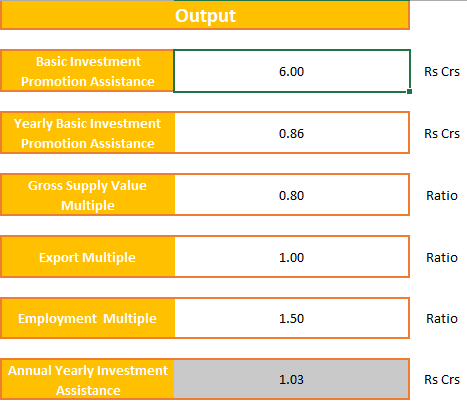 Defined as BIPA, Section 16.1.1 in Amended Policy
Defined as YBIPA, Section 16.1.1 in Amended Policy
Defined as GSM, Section 16.1.2 in Amended Policy
Defined as EM, Section 16.1.3 in Amended Policy
Defined as EYM, Section 16.1.4 in Amended Policy
Defined as Annual Investment Promotion Assistance, Section 16.1 in Amended Policy
Amended IPP Policy 2014
Click on the pdf link to download amended policy document with all exhaustive details , definitions and formulas
*
*
*Detailed formulas for the output parameters defined in Section 16 of Amended Industrial Promotion Policy released in Oct’17
Thank You.